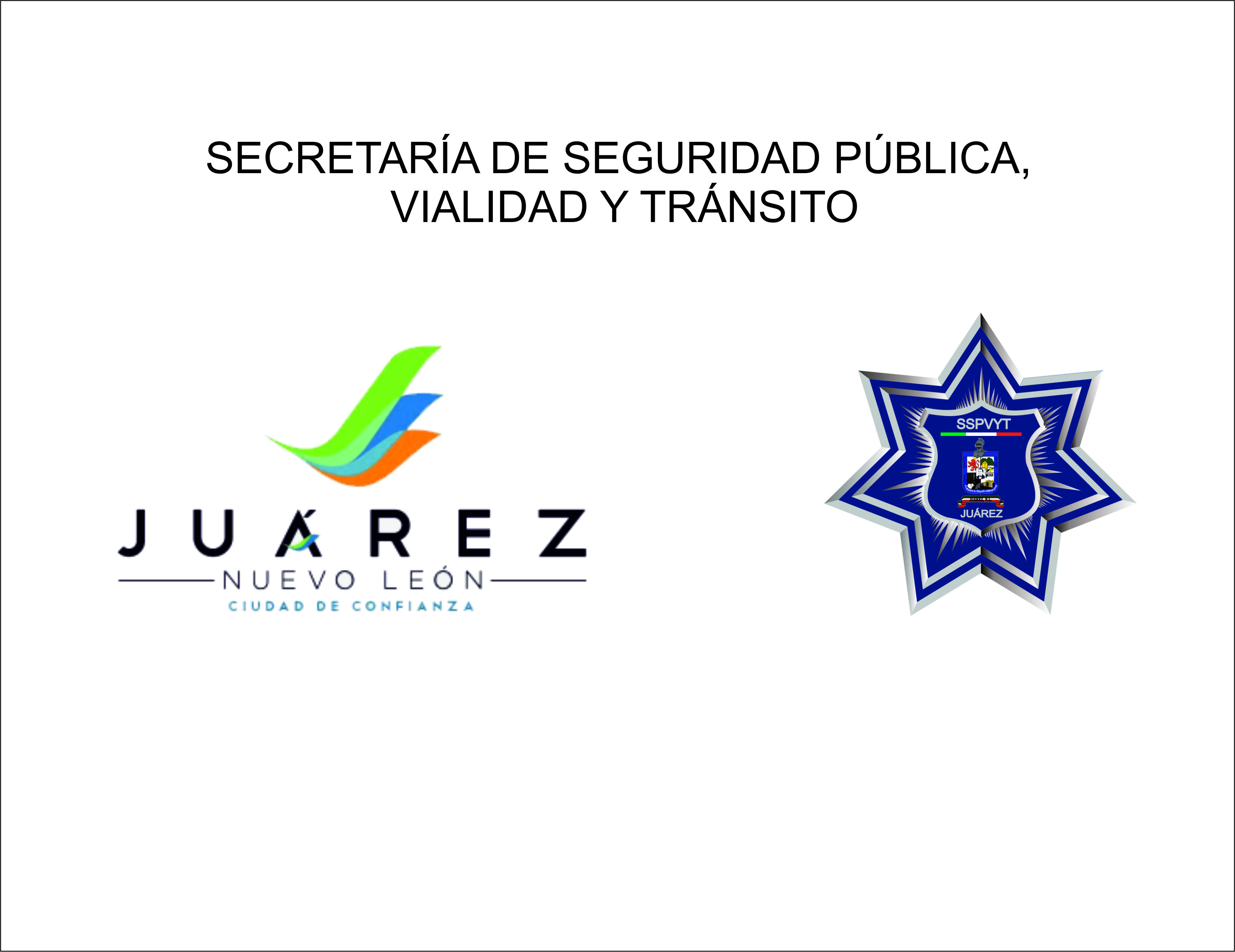 octubre 2014
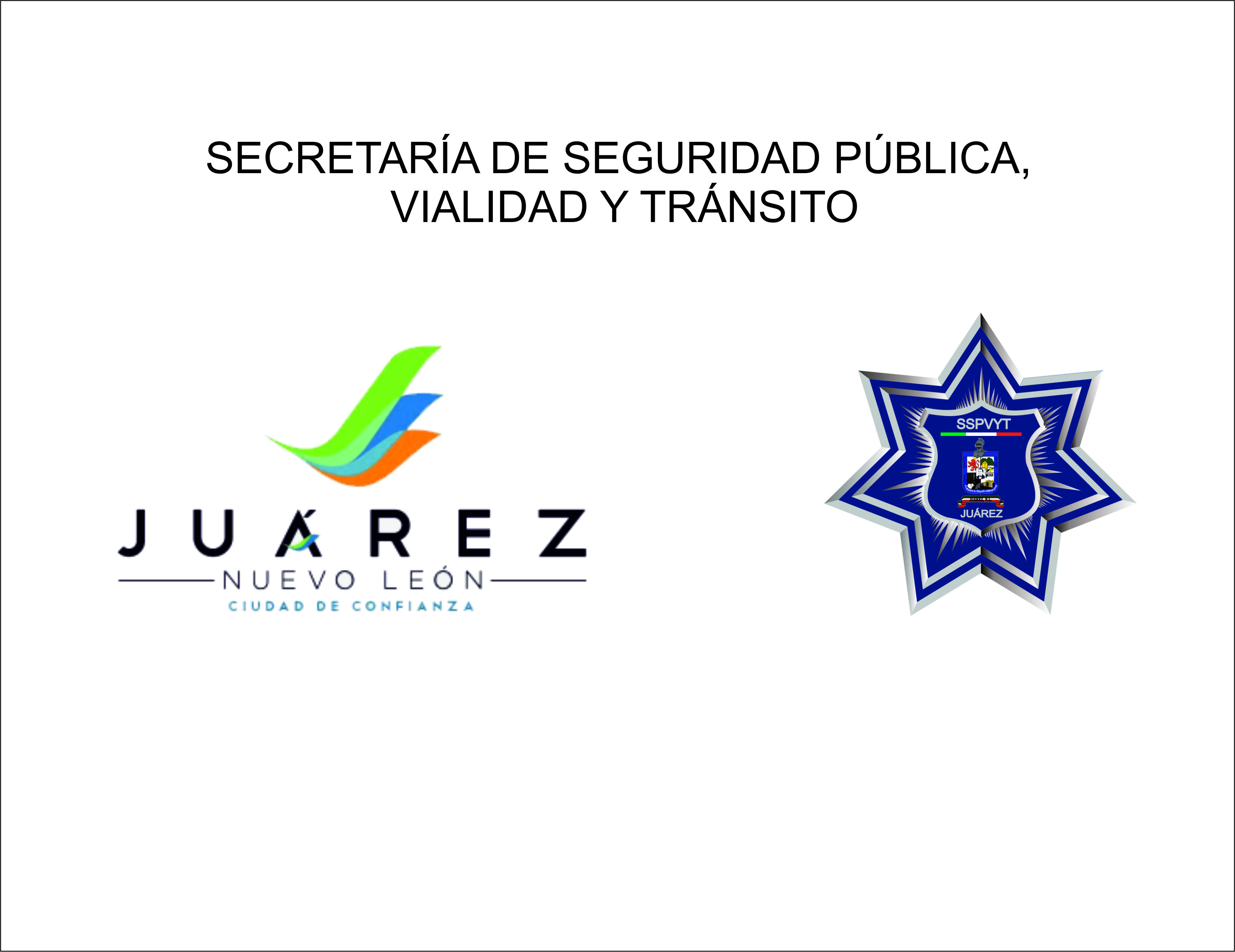 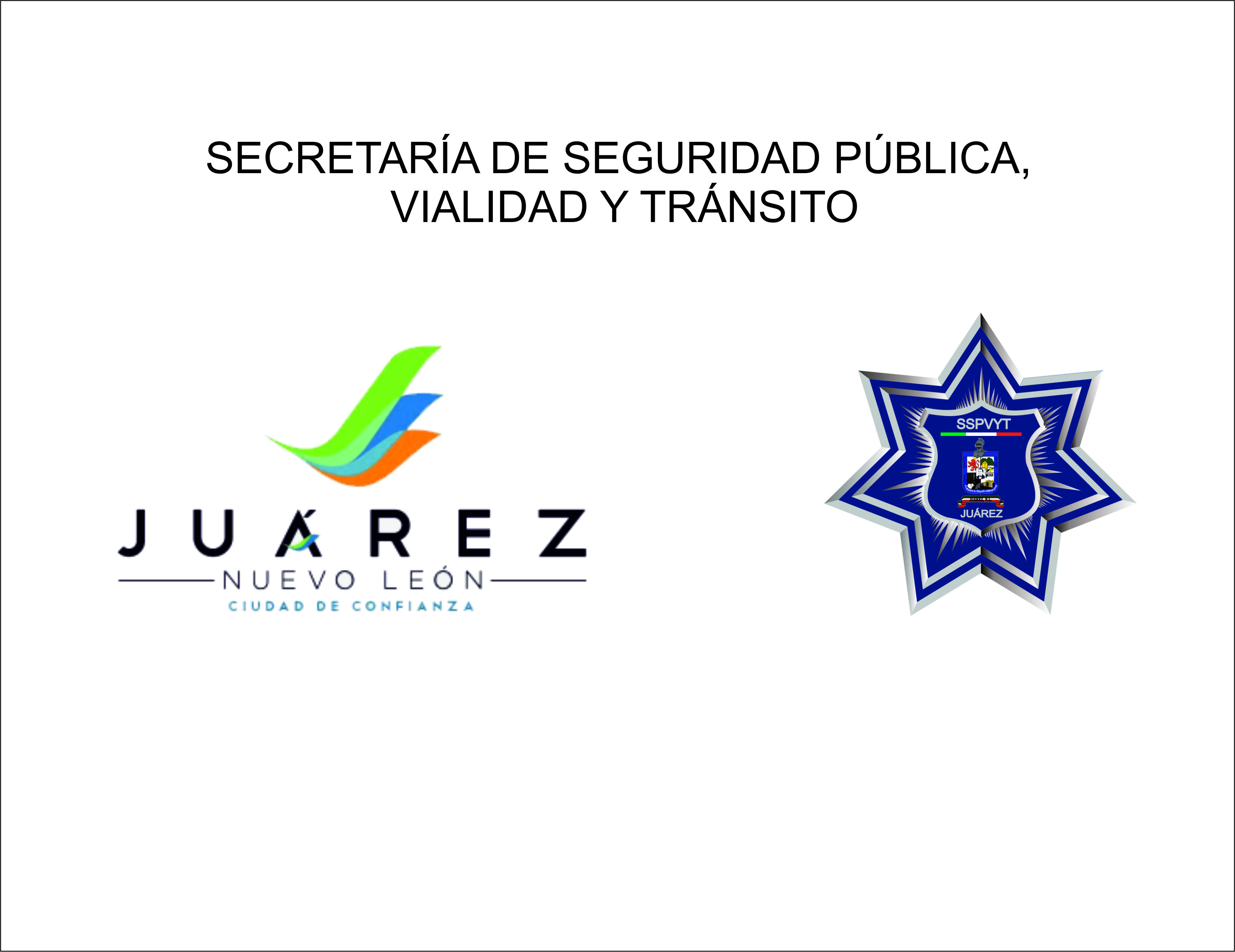 SECRETARÍA DE SEGURIDAD PÚBLICA, 
VIALIDAD Y TRÁNSITO
TRANSPARENCIA
SECRETARIA DE SEGURIDAD PÚBLICA 
VIALIDAD Y  TRÁNSITO DE CD. JUÁREZ, NUEVO LEÓN.

	Del mismo Artículo 14 de la referida Ley de Transparencia y Acceso a la Información Pública del Estado de Nuevo León, dice: Además de lo señalado en el artículo 10, los Administraciones Públicas Municipales deberán hacer  pública en su portal de Internet la siguiente información: Pero en su Fracción VII, 

VII.-Estadísticas e indicadores del desempeño de los cuerpos de Seguridad, Tránsito y las demás entidades de la administración municipal;  Se informa:

INDICADORES  EN  CUANTO  A  SEGURIDAD  PÚBLICA  O  DE  POLICÍA CORRESPONDIENTE  DEL  01  AL  31  DE  OCTUBRE DE  2014.

DIRECCIÓN DE POLICÍA

	Detenciones realizadas debidas a conductas de índoles delictivos o por infracciones administrativas en el mes de octubre clasificadas por edades y sexos.

















.
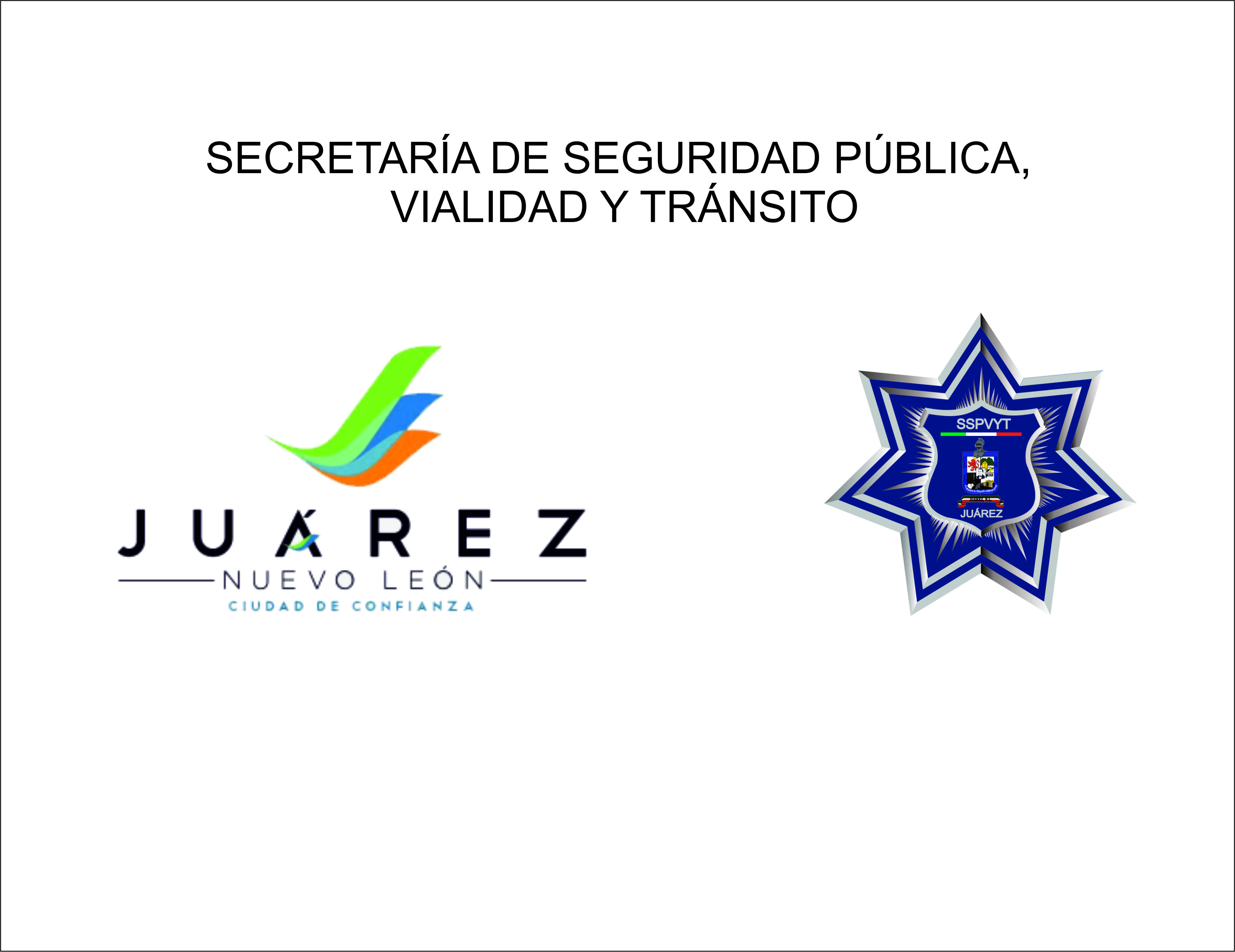 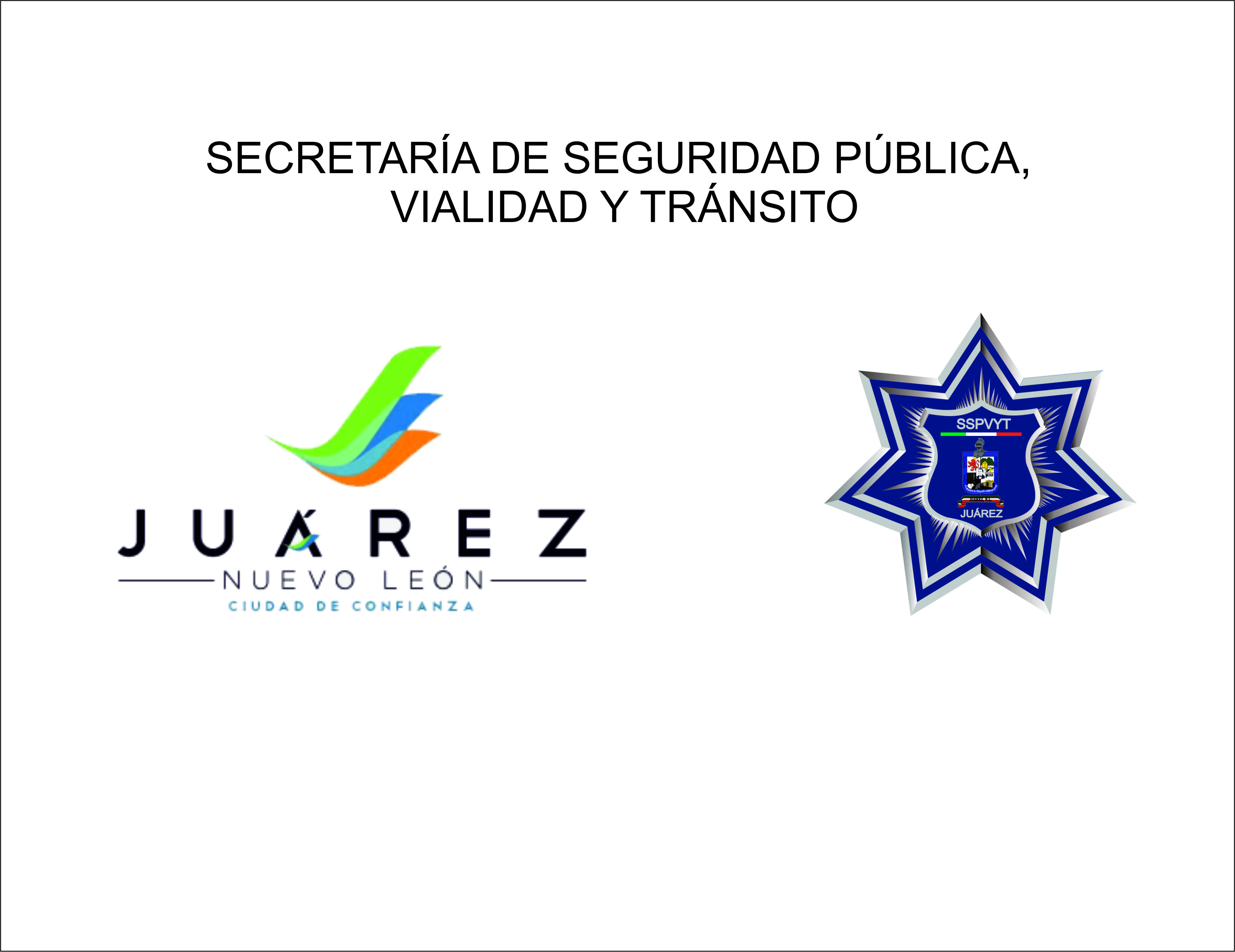 SECRETARÍA DE SEGURIDAD PÚBLICA, 
VIALIDAD Y TRÁNSITO
DIRECCIÓN DE TRÁNSITO

	Índices de accidentes registrados en el mes de octubre 2014. Clasificados por tipos de accidentes.
Como podemos apreciar en la gráfica, los días de octubre con mayor incidencia de accidentes registrados fueron sábado, domingo y lunes llegando a presentar 26 accidentes  en día sábado.
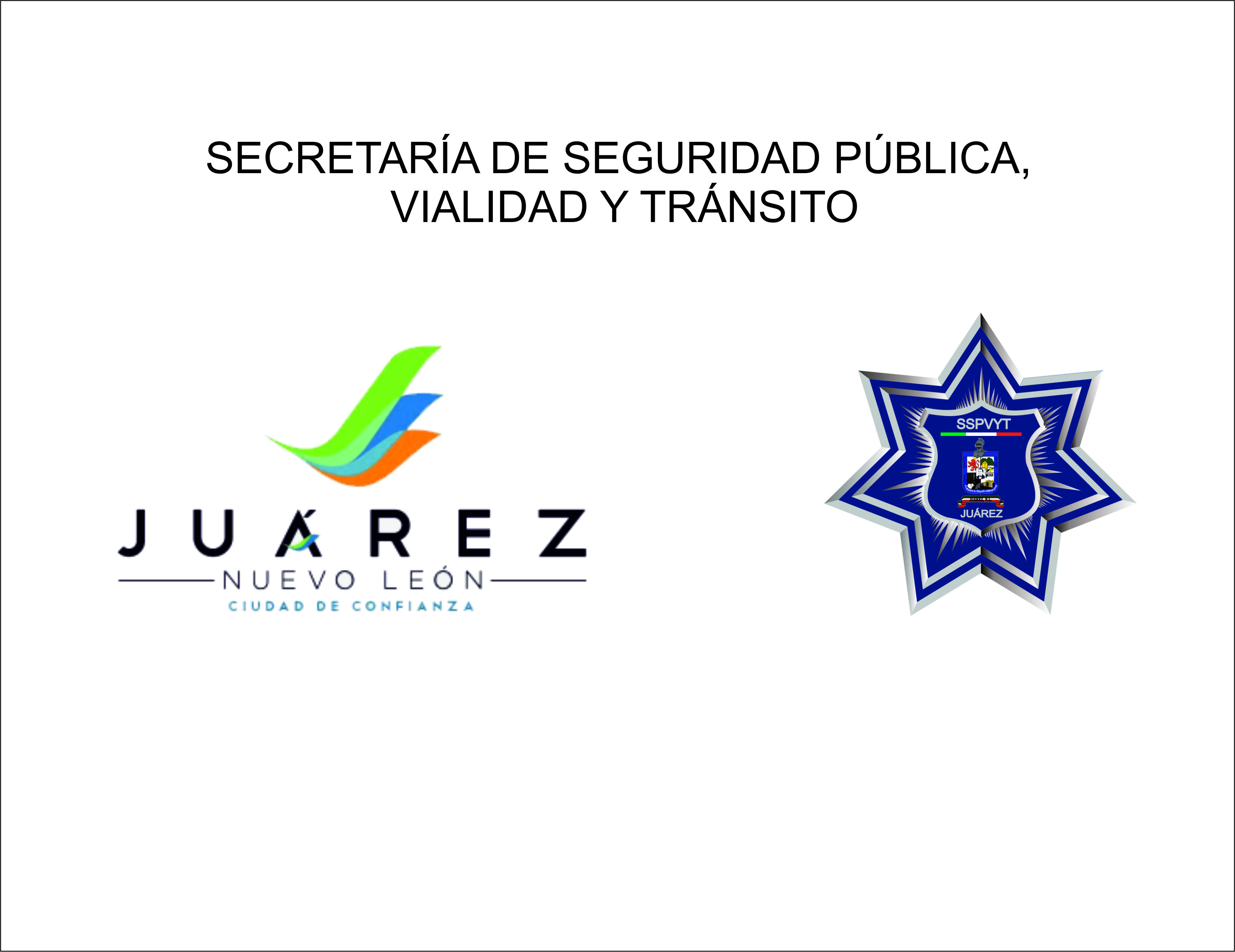 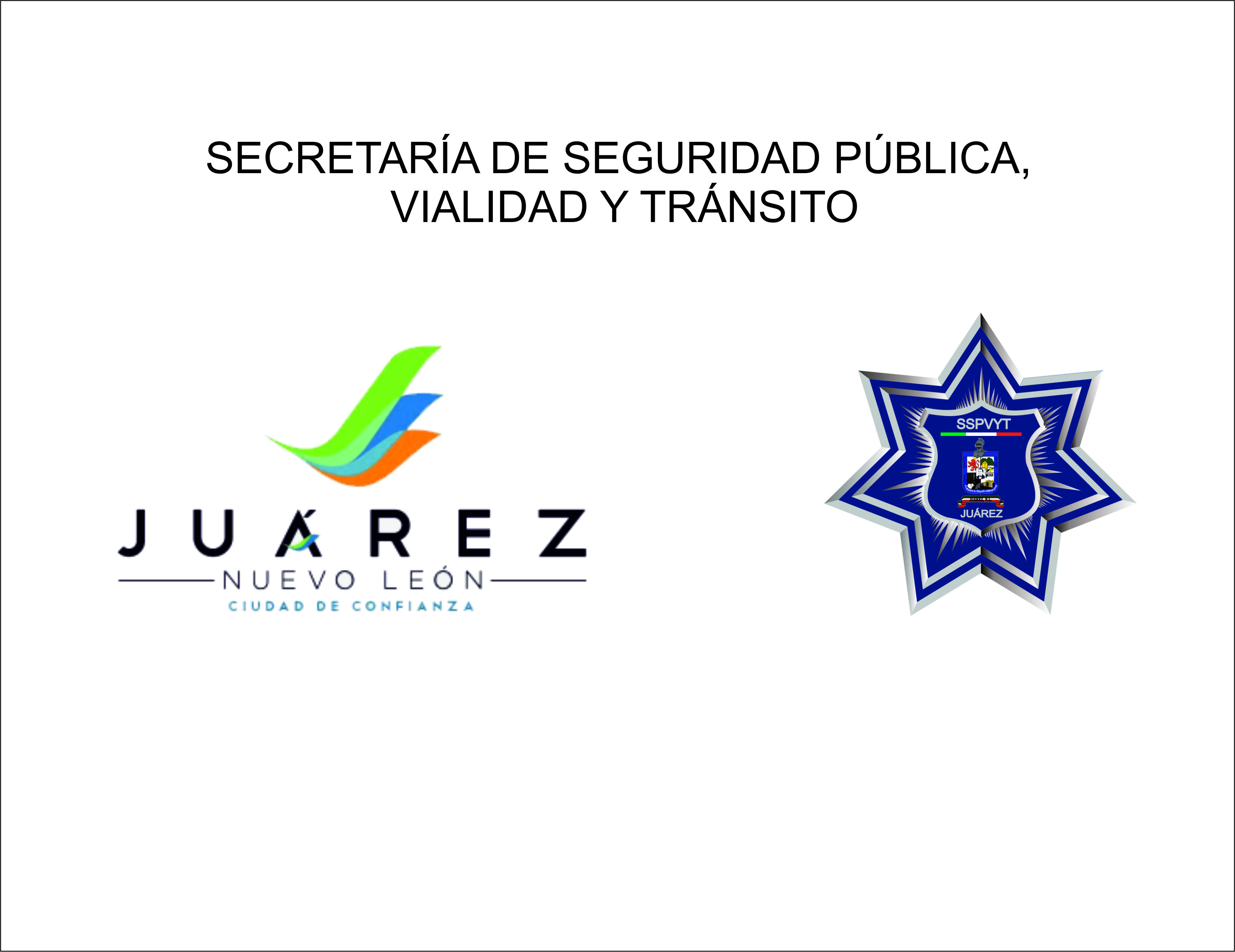 SECRETARÍA DE SEGURIDAD PÚBLICA, 
VIALIDAD Y TRÁNSITO
DIRECCIÓN DE TRÁNSITO
Cabe destacar que los accidentes con lesionados y fallecimientos  quedan de oficio a disposición del Ministerio Publico.
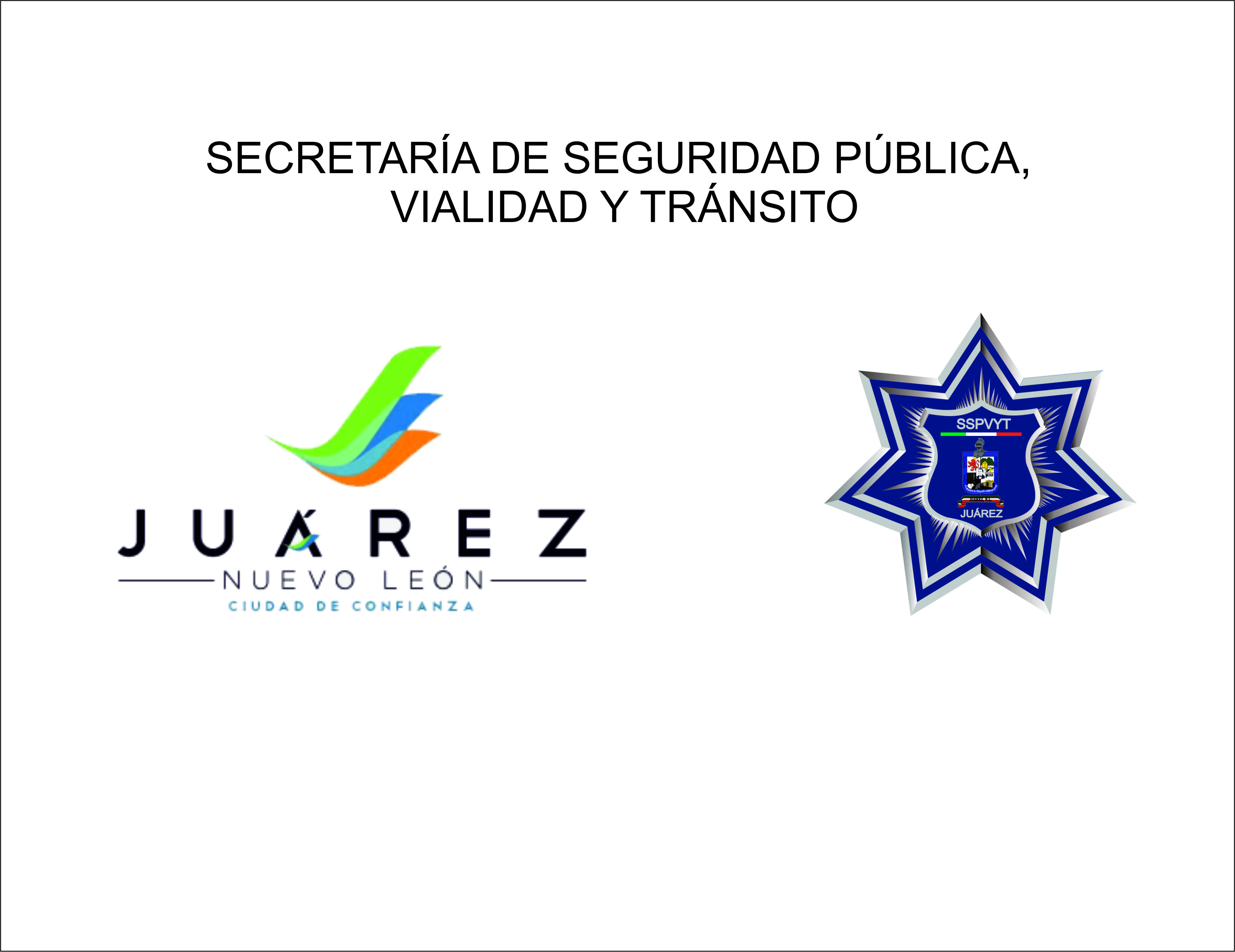 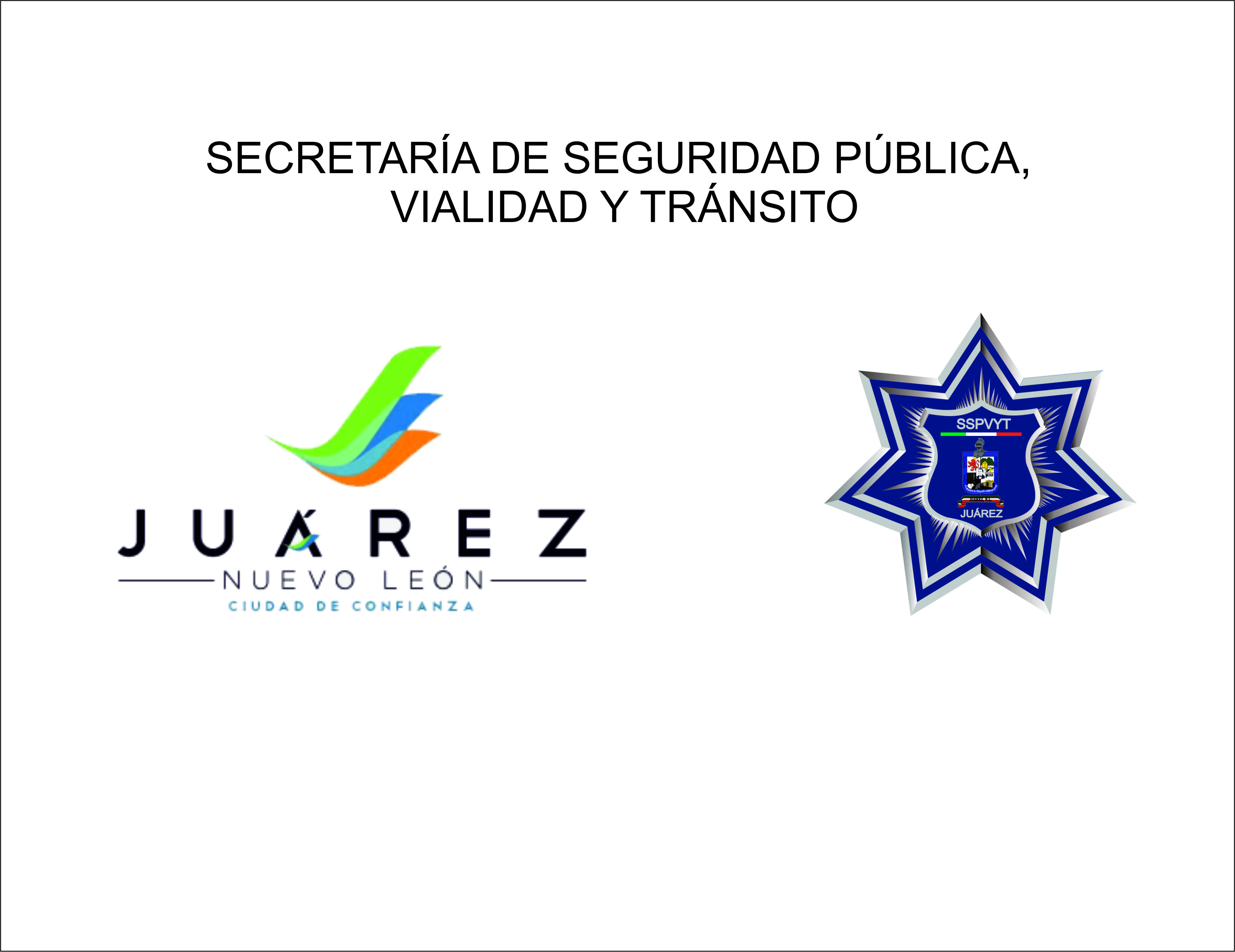 SECRETARÍA DE SEGURIDAD PÚBLICA, 
VIALIDAD Y TRÁNSITO
VGP
bngc*